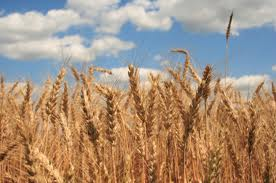 Zemědělské plodiny
Na polích zemědělci pěstují zemědělské plodiny a luštěniny
Jsou základem výživy lidí  (obilí, brambory, rýže) a hospodářských zvířat (řepa, kukuřice)
Šablona č.7



Vypracovala: Květuše Vendégová
Prvouka 
2.ročník ZŠ
ZŠ a MŚ Višňová
29.listopadu 2010
Obrázky www.google.cz